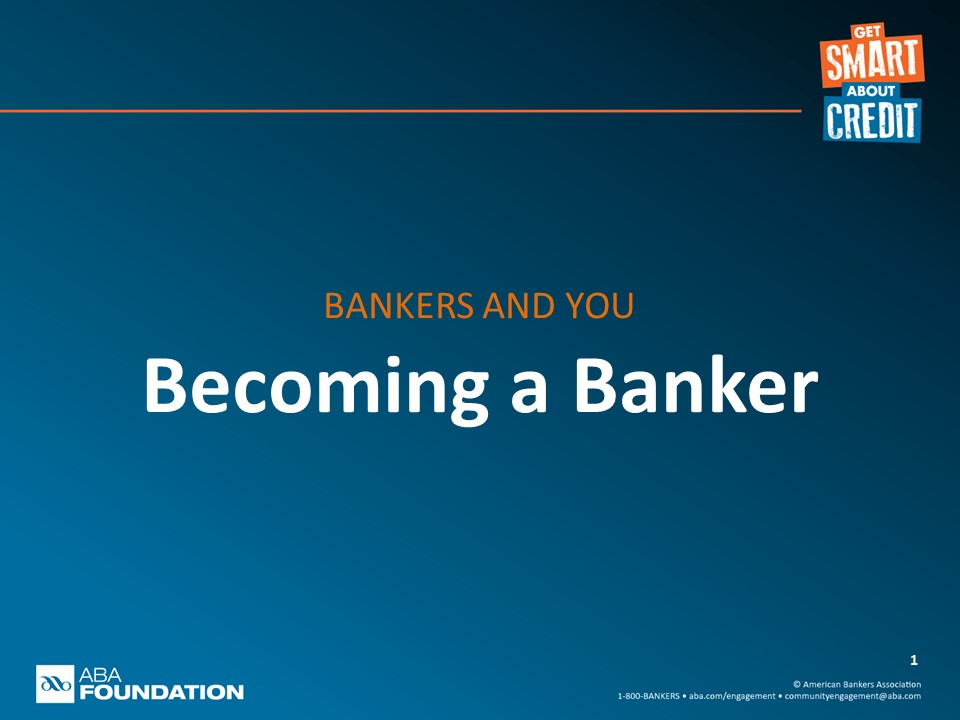 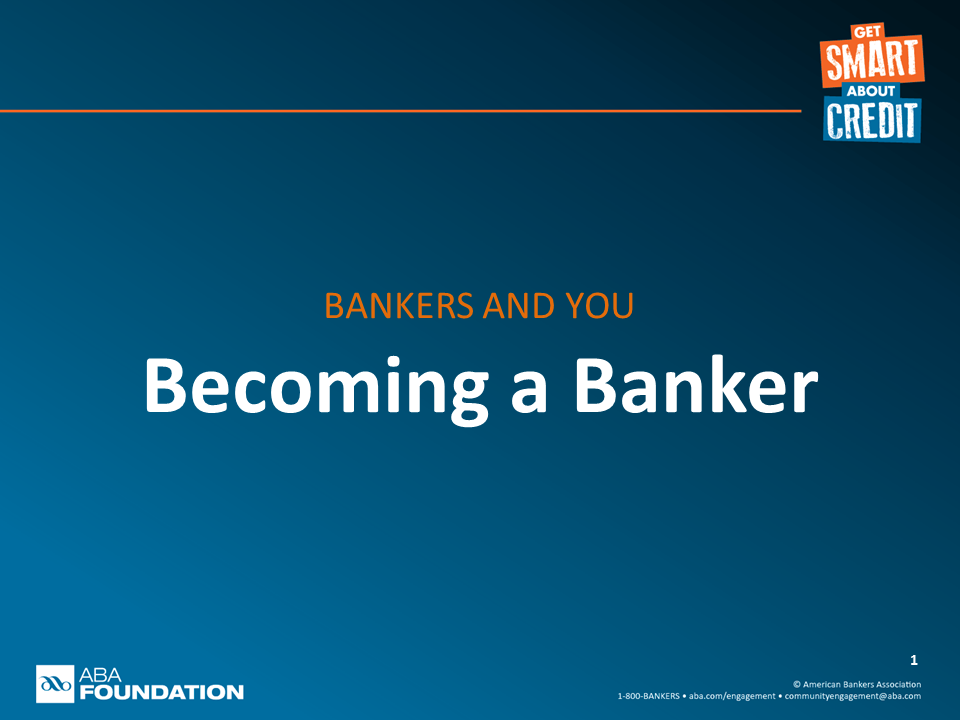 1
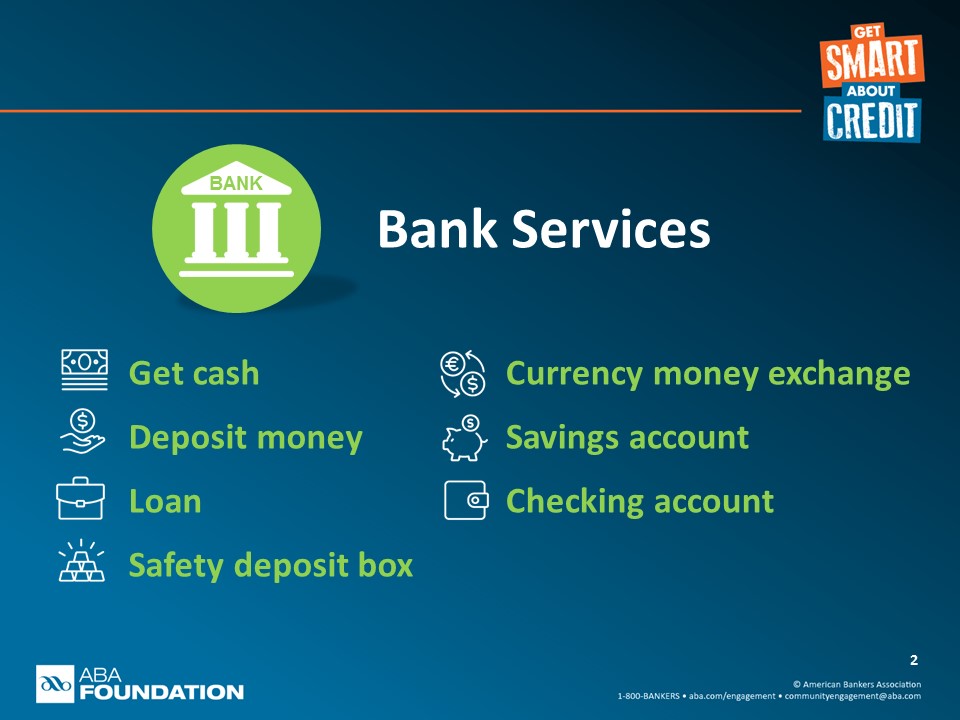 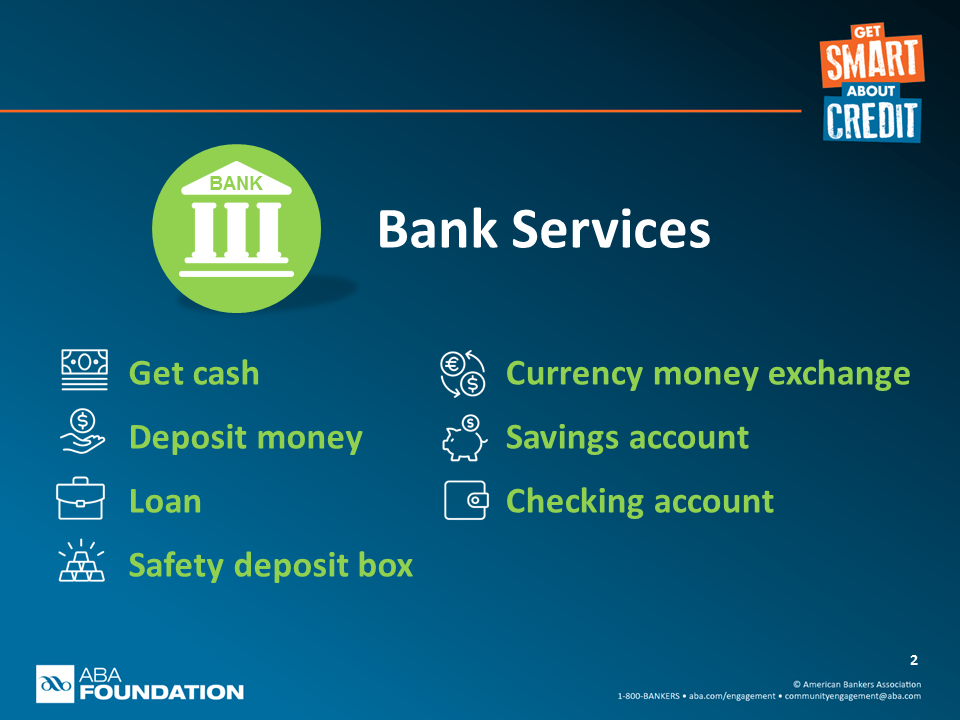 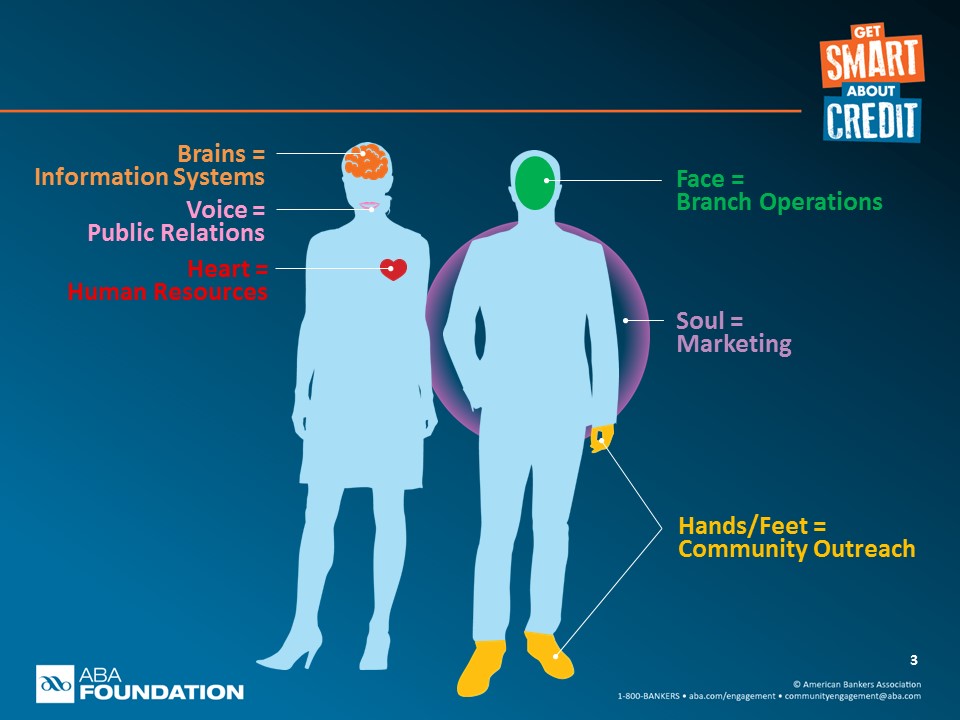 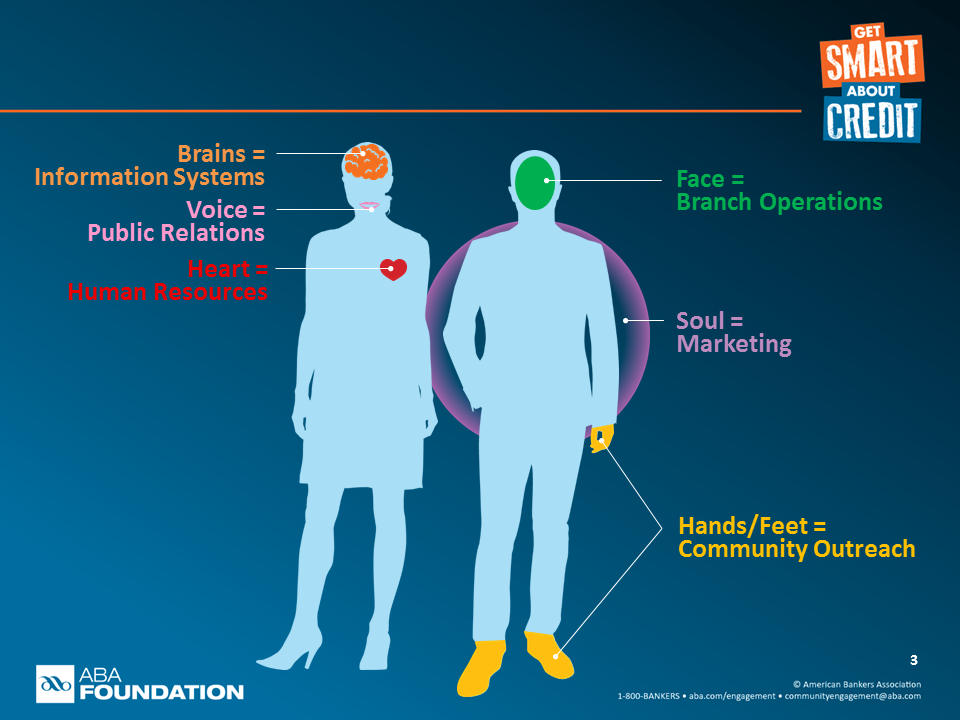 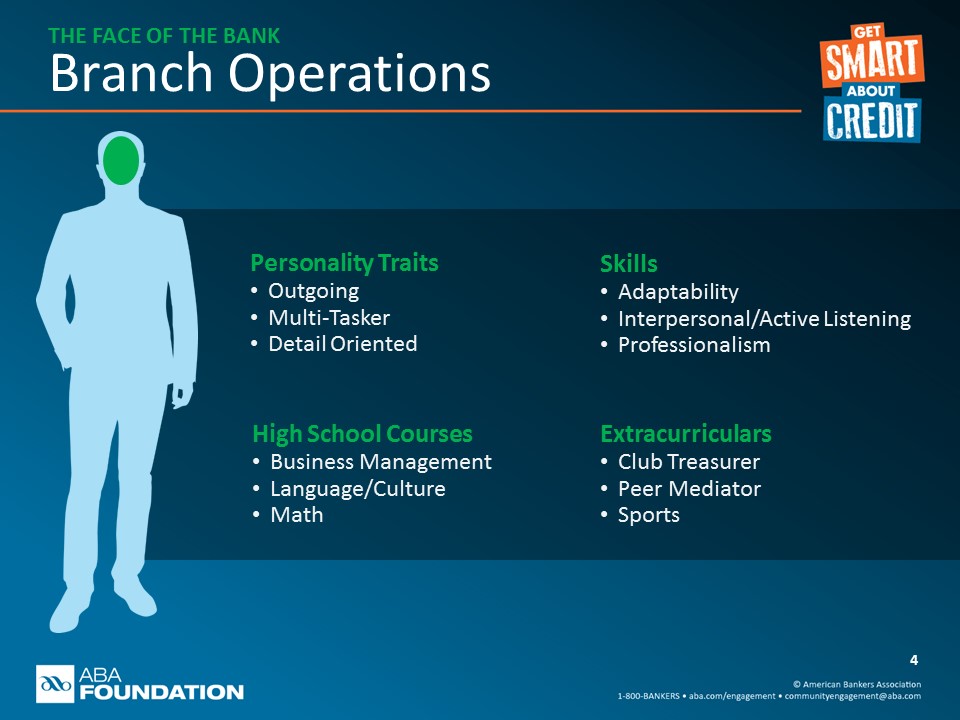 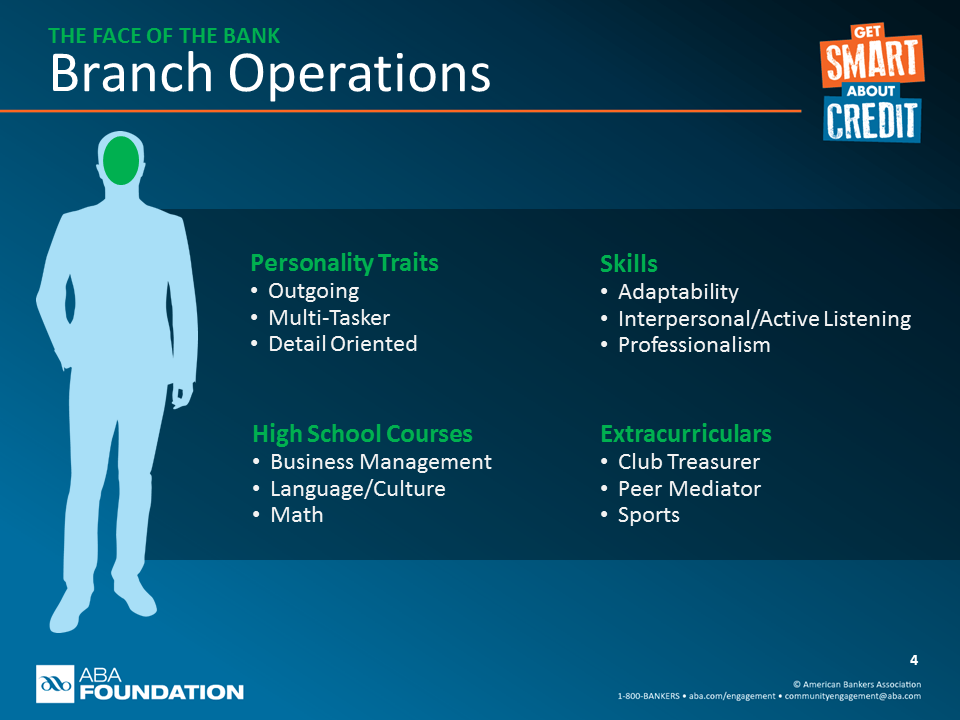 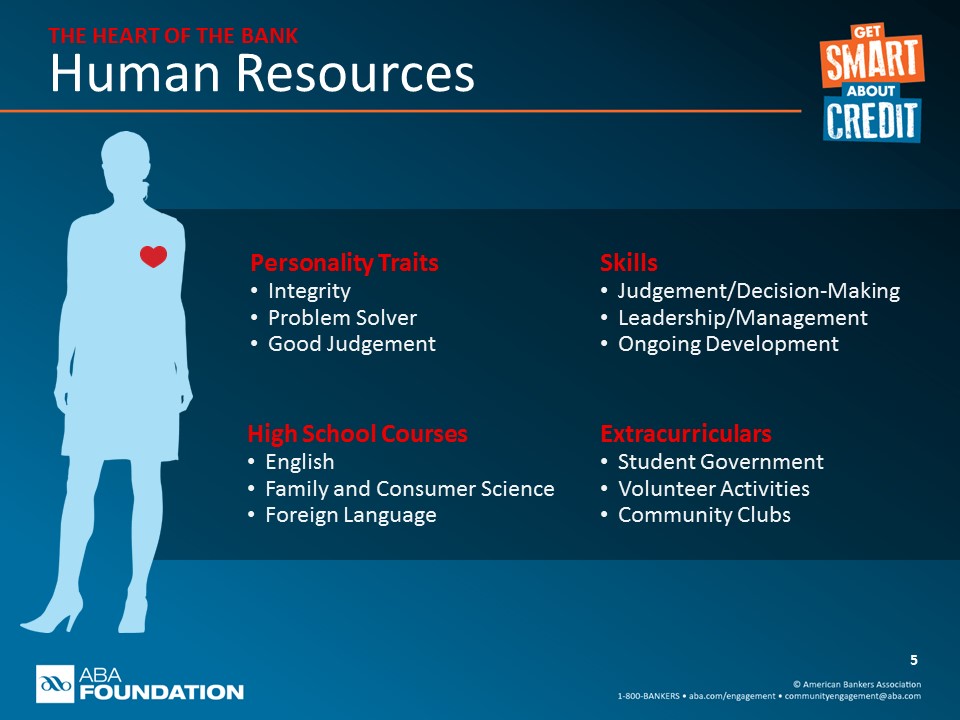 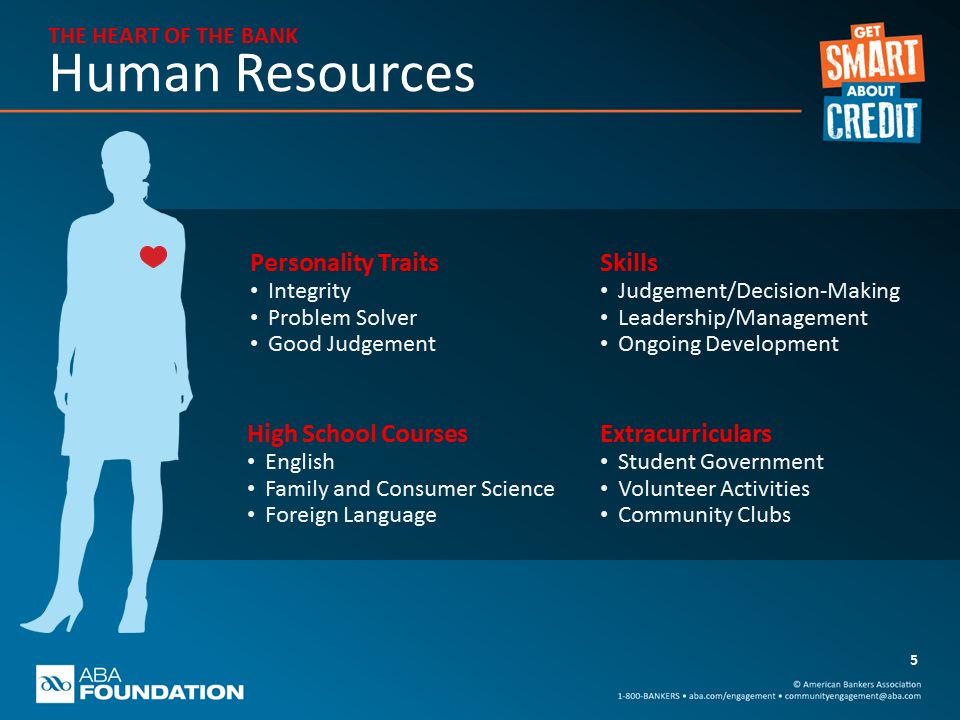 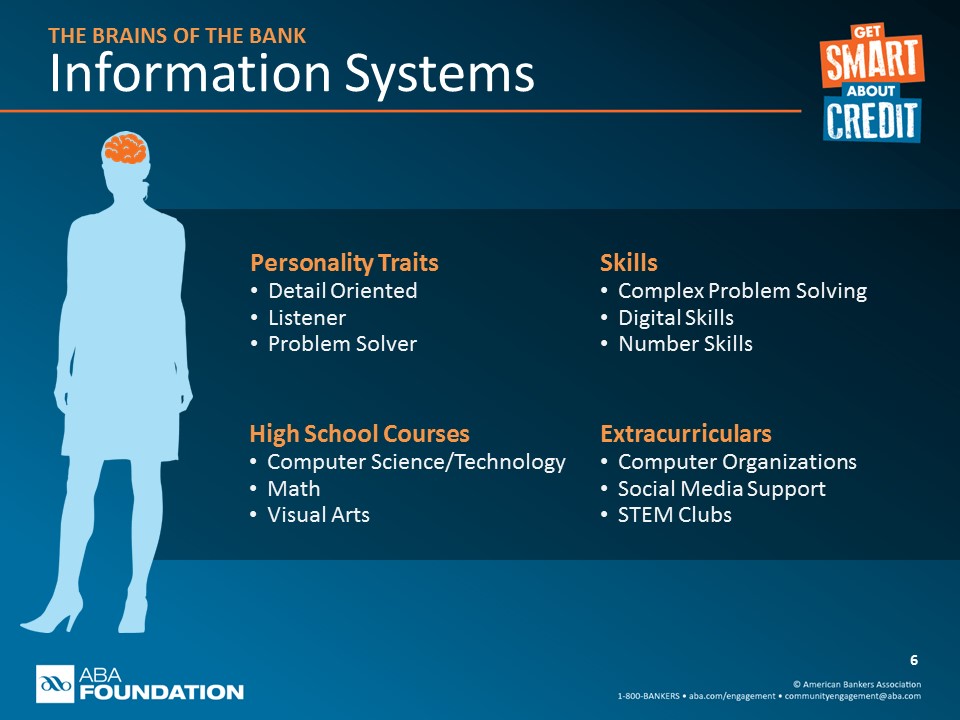 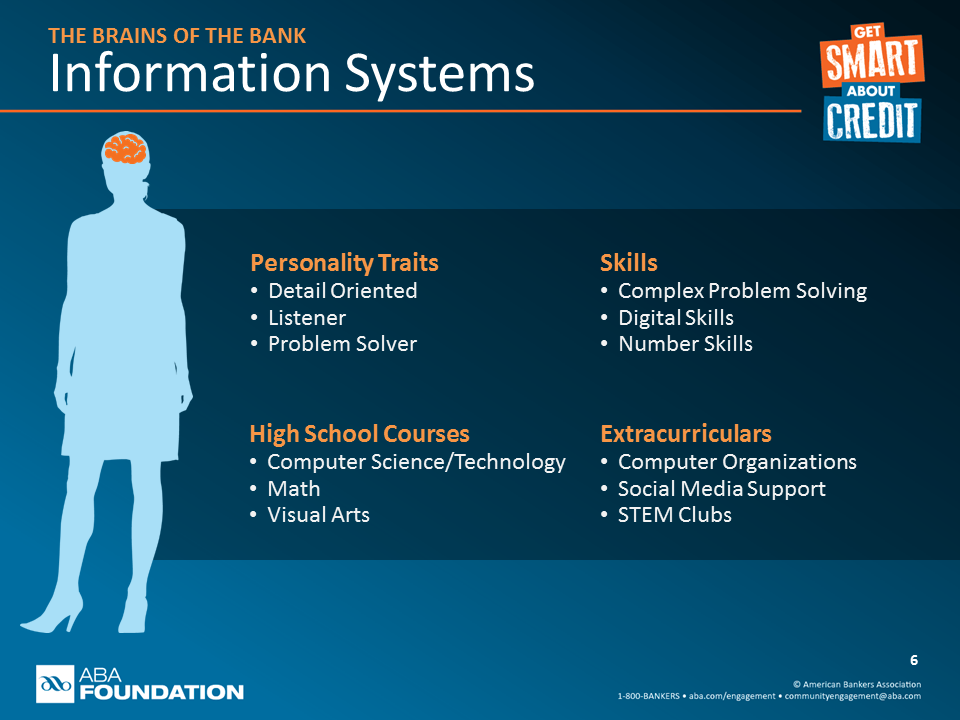 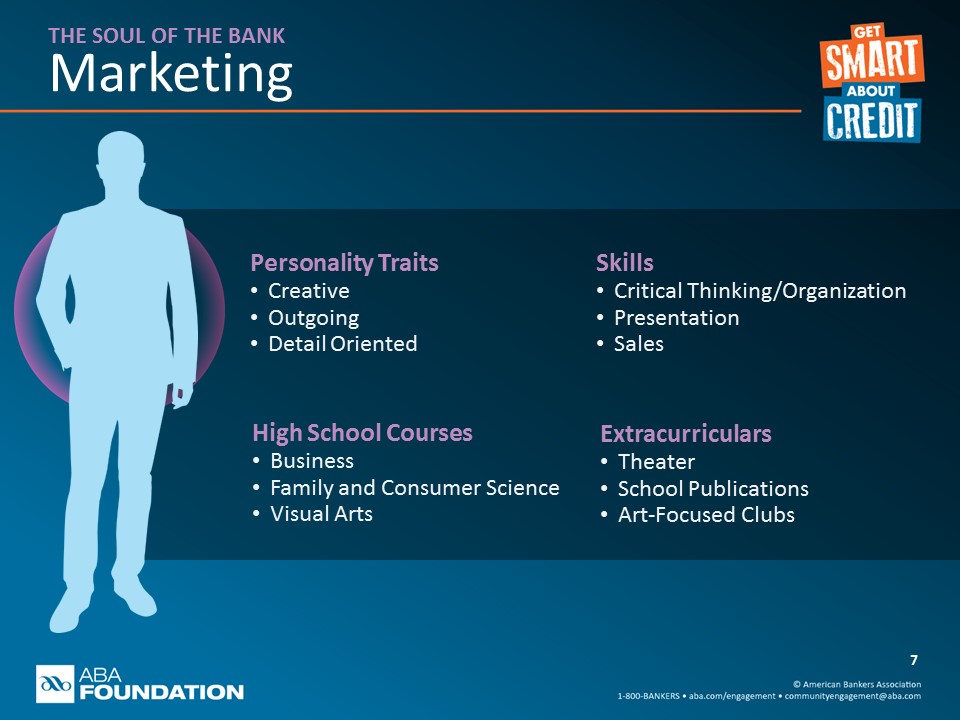 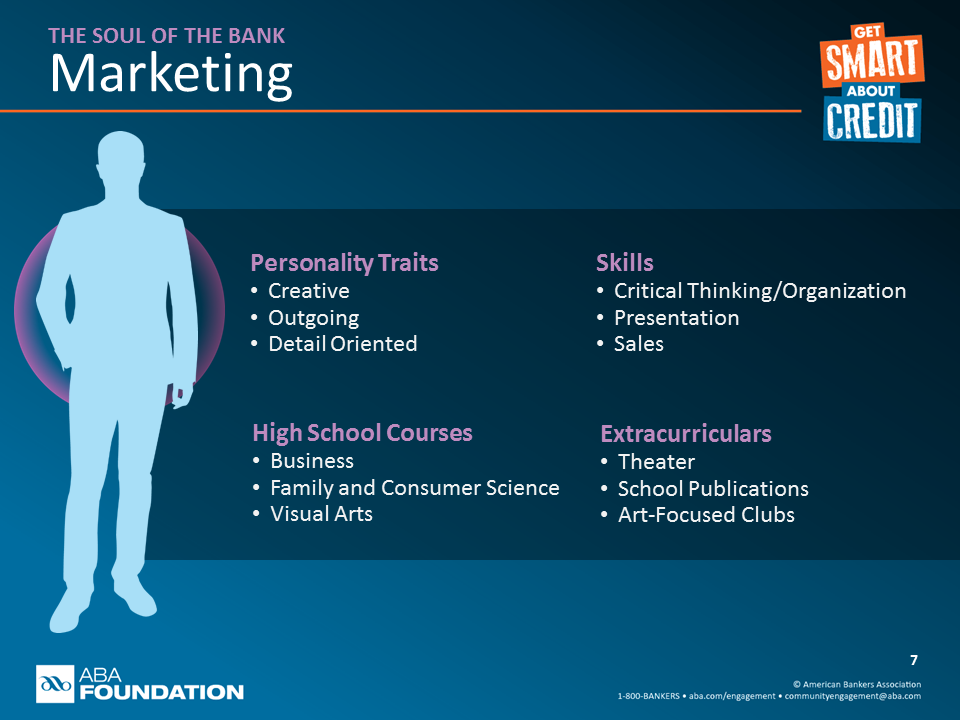 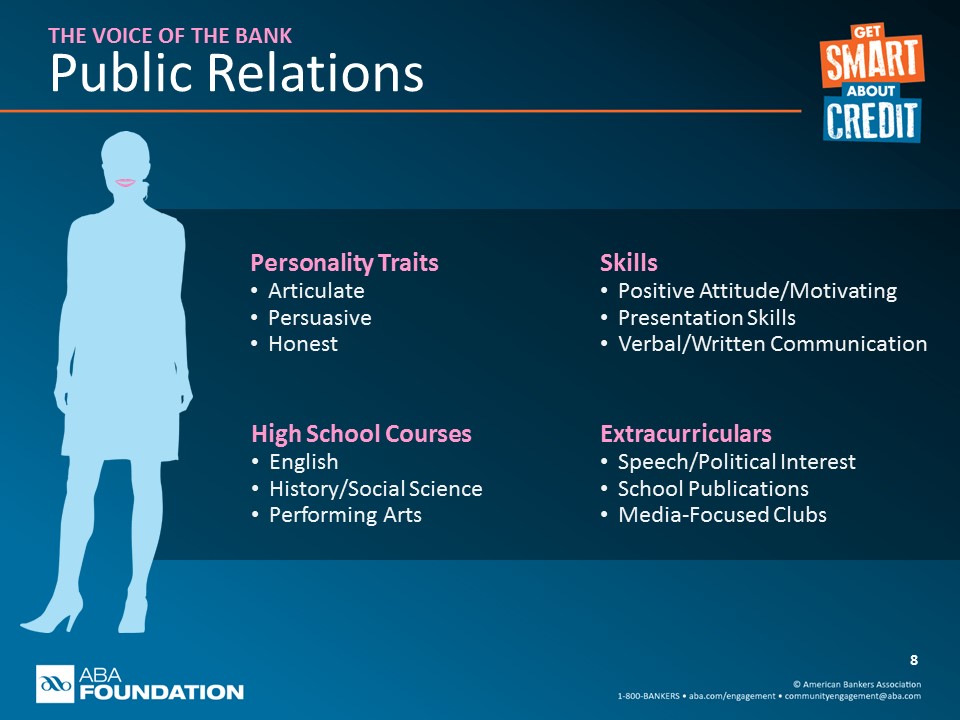 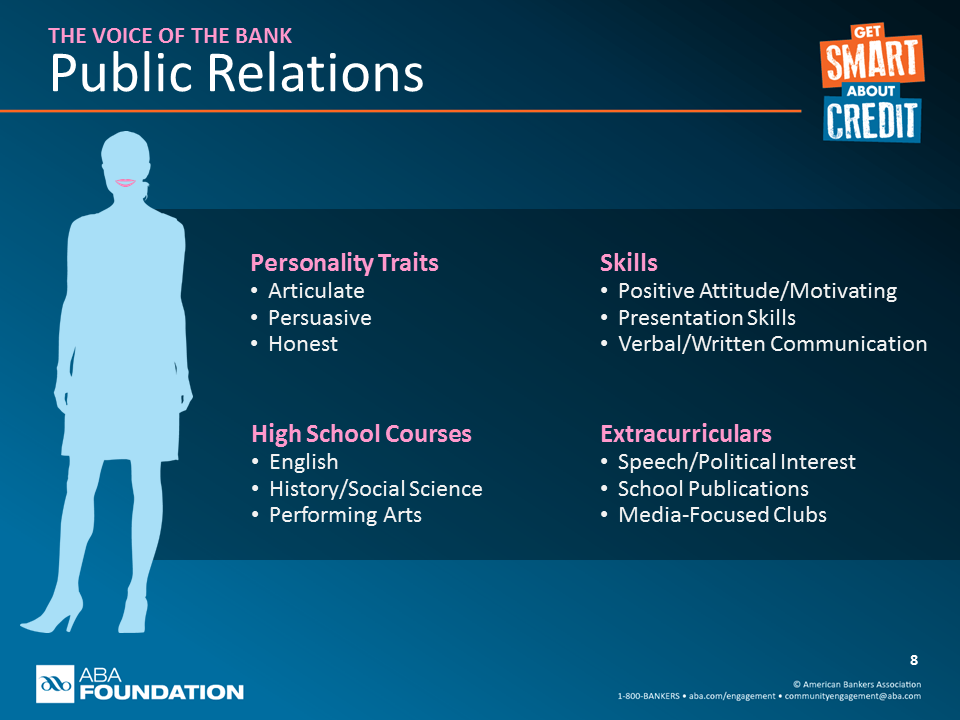 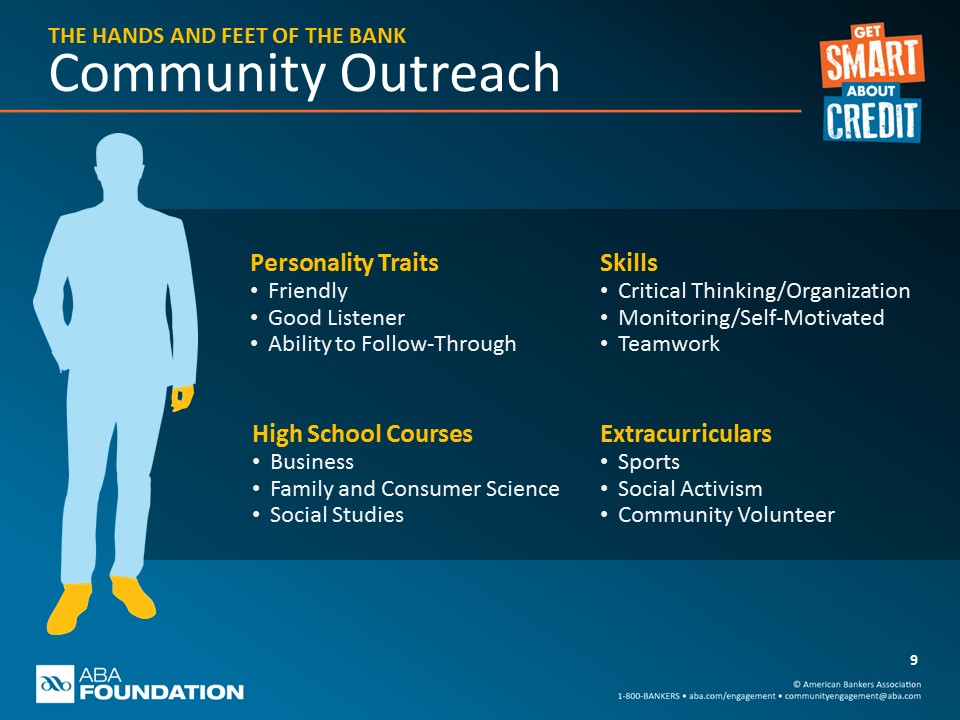 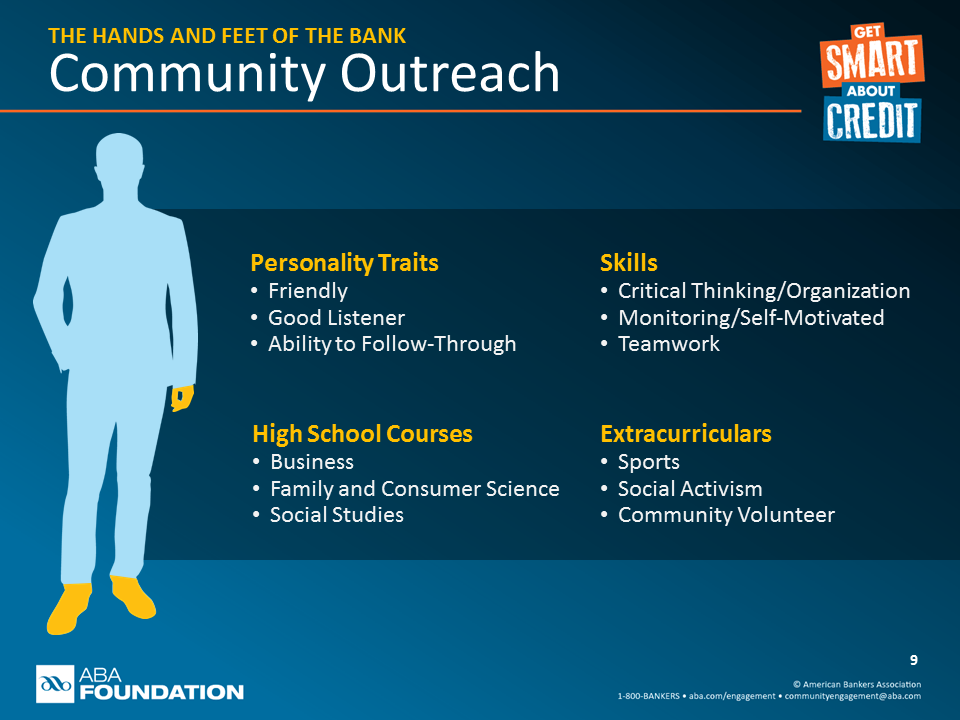 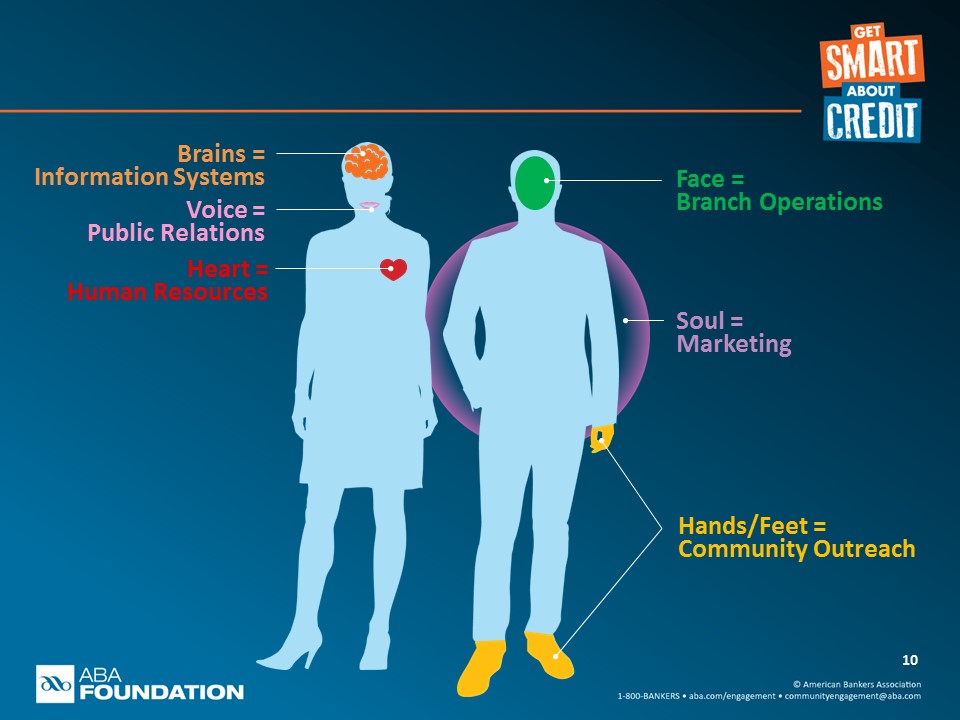 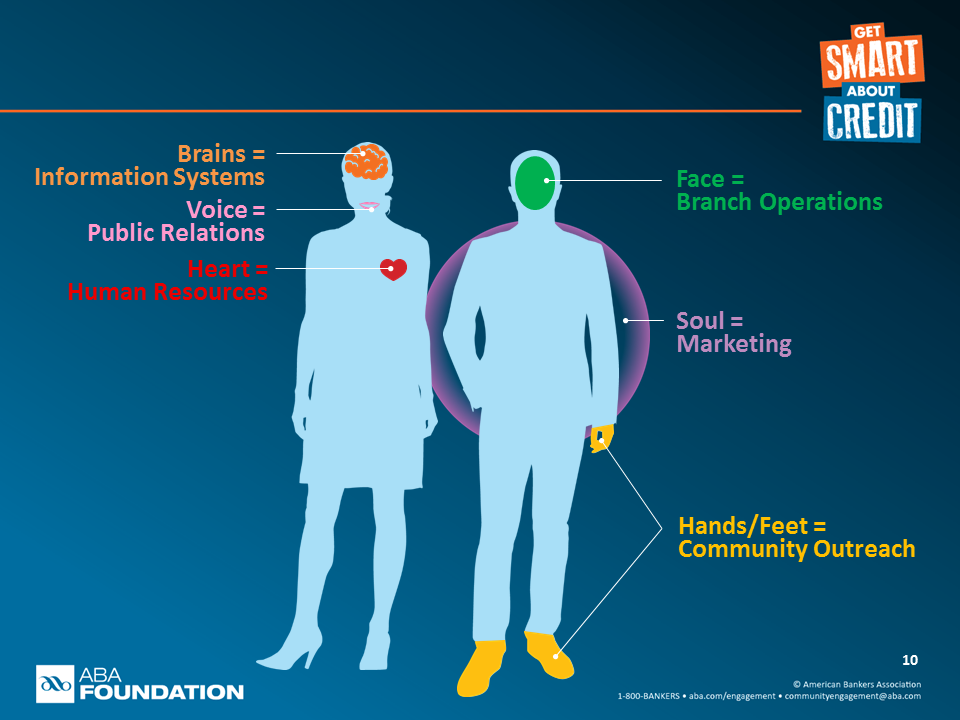